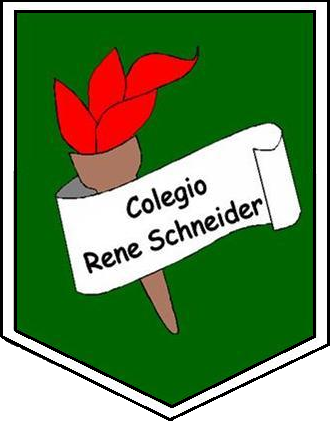 Julio 2020
Desarrollo Habilidades
Habilidad Observar
6 al 10 Julio
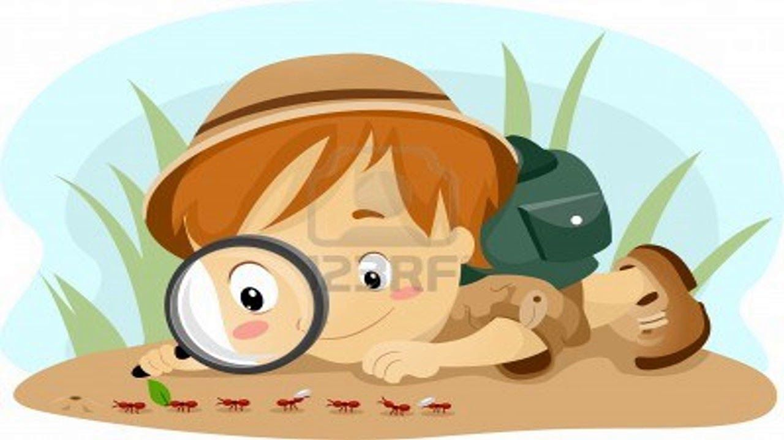 1° Ciclo
LÍMITE DE TIEMPO: 
2 minutos
60
10
50
20
40
30
Ayuda al camello a llegar a la palmera siguiendo el camino de las vocales
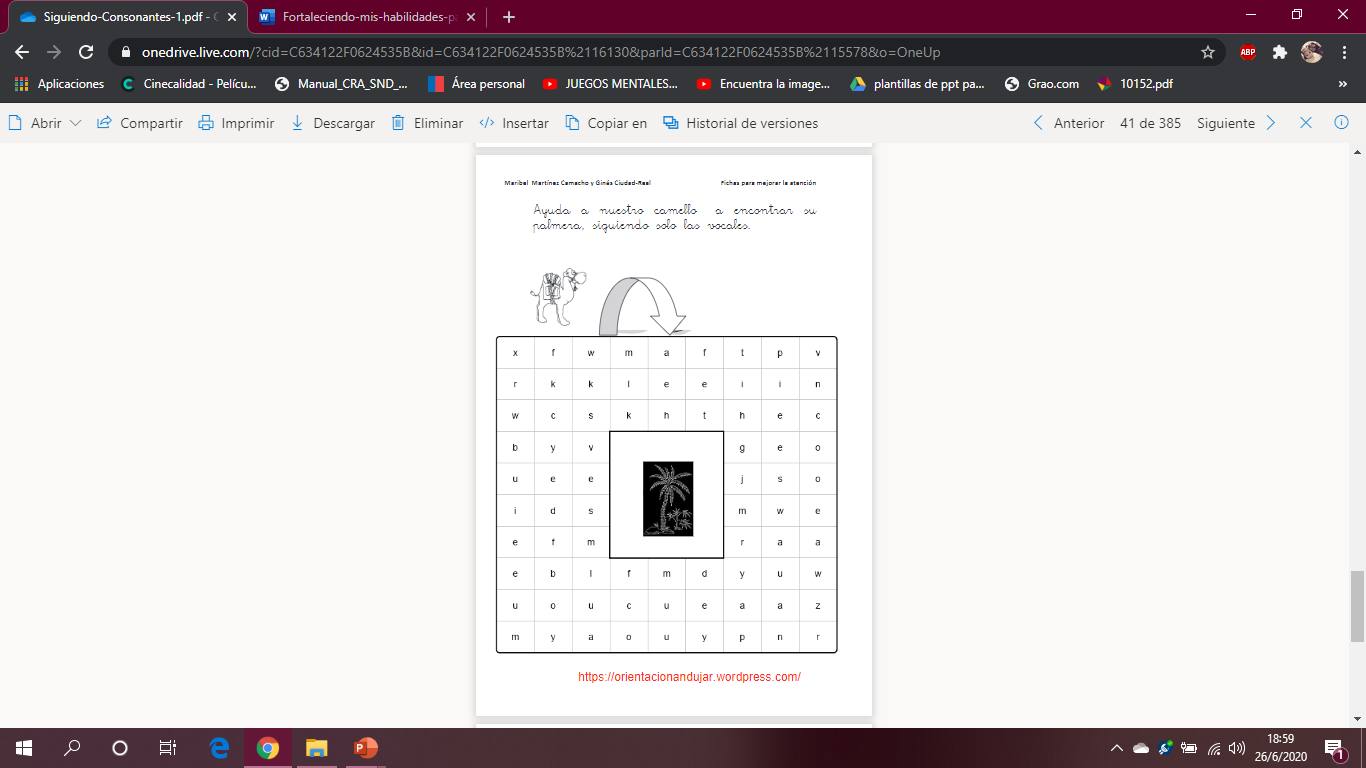 LÍMITE DE TIEMPO: 
1 minuto
60
10
50
20
40
30
1
Ahora tienes un minuto por actividad
A continuación debes completar las secuencias presentadas, cada actividad tiene 1 minuto
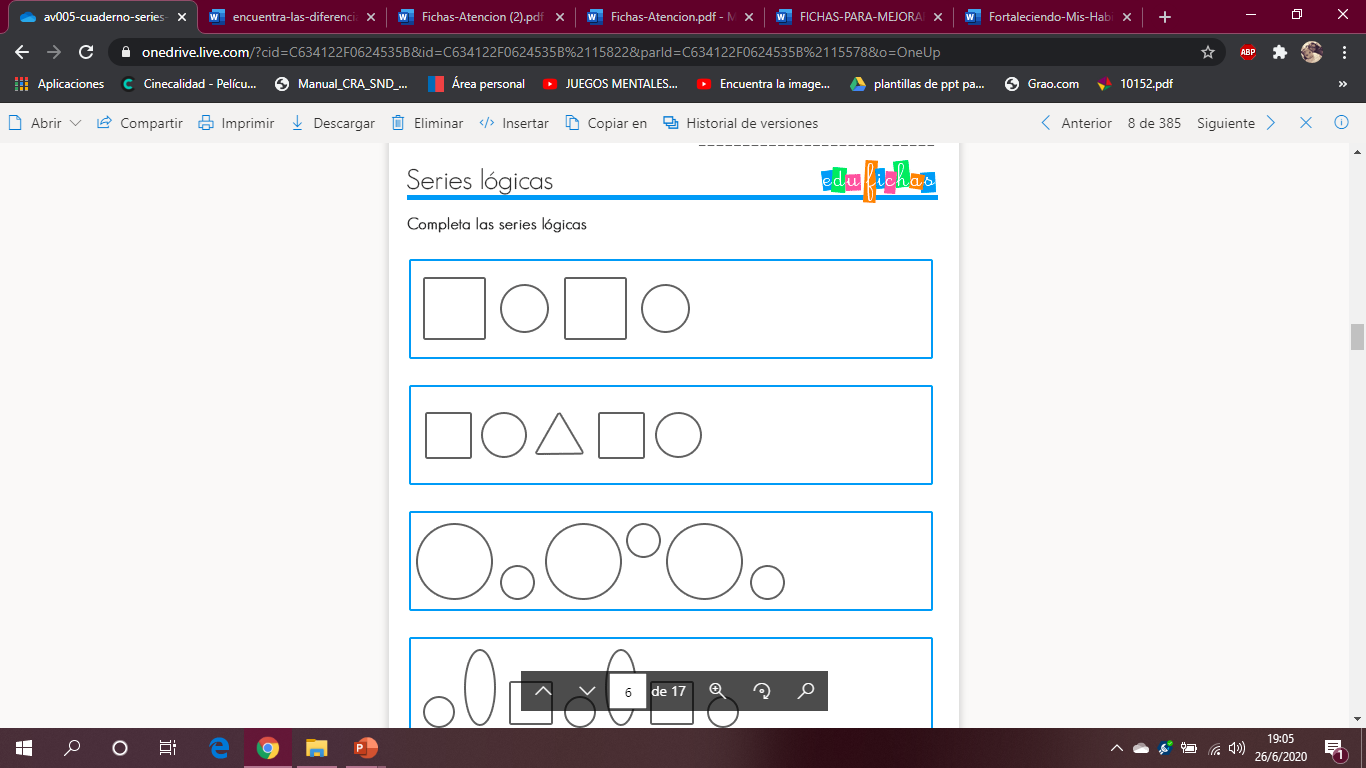 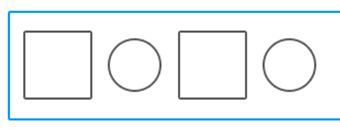 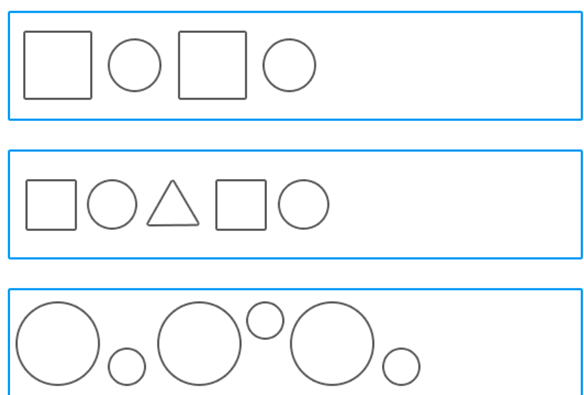 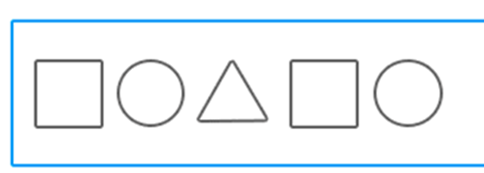 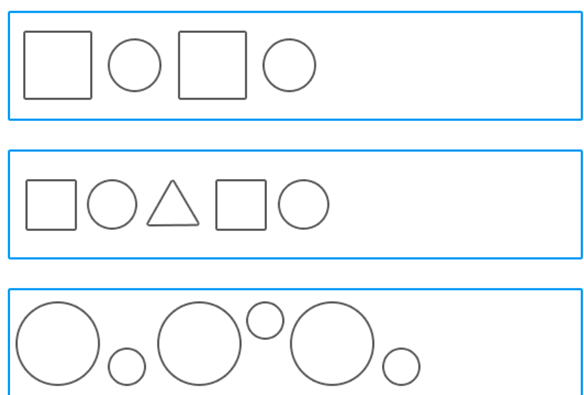 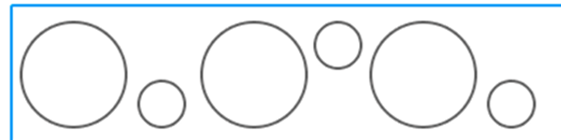 LÍMITE DE TIEMPO: 
8 minutos
60
10
50
20
40
30
Observa los copos de nieve y cuenta la cantidad perteneciente a cada grupo
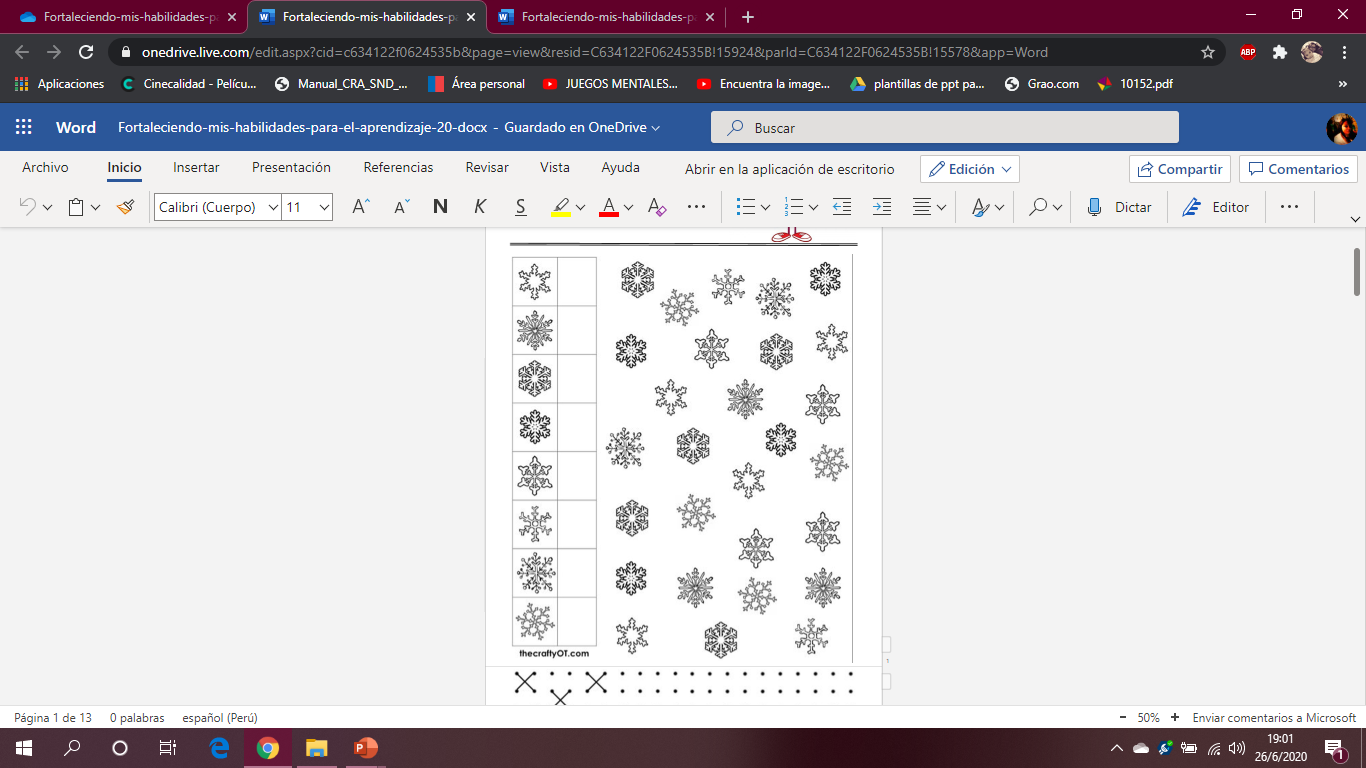 4
3
5
4
4
2
2
4
Ahora sumemos el puntaje.
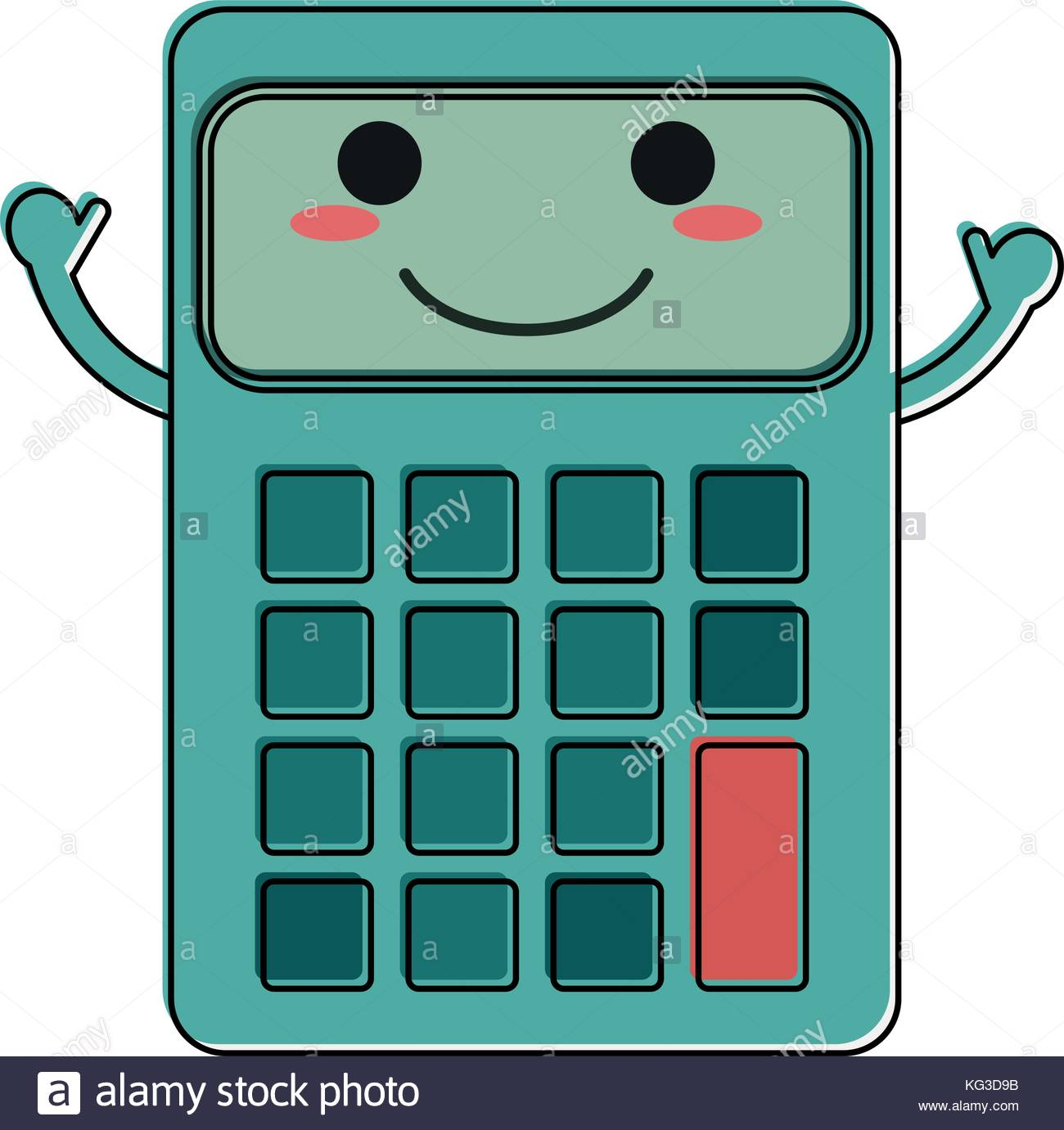 Actividad 1: 2 puntos
Actividad 2: 3 puntos
Actividad 3: 4 puntos
Si completaste media actividad, tienes la mitad del puntaje mencionado
Esperamos tus comentarios 
Recuerda que si tienes dudas puedes contactarte directamente con nosotros a través de tu profesora jefe
Habilitaremos una sección de encuesta en nuestra pagina oficial de Facebook, recuerda responder y dejar tus comentarios.
Te esperamos para la próxima actividad.
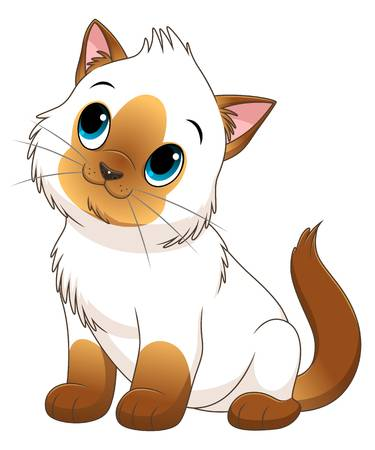 Los extrañamos mucho